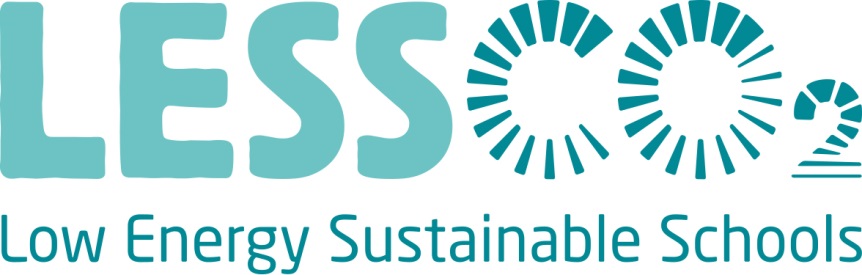 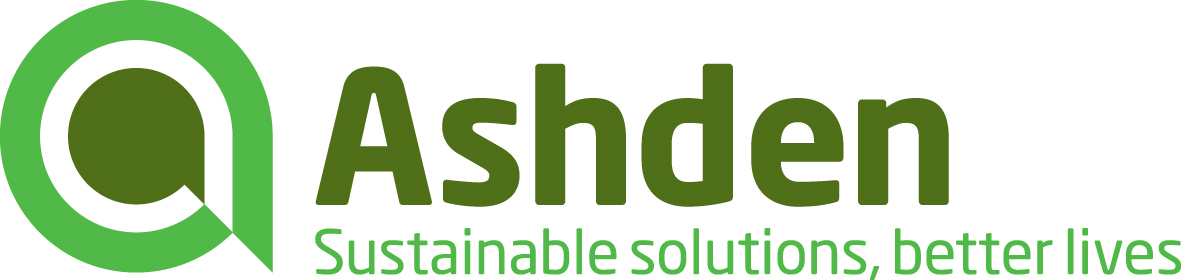 Why LESS CO2?
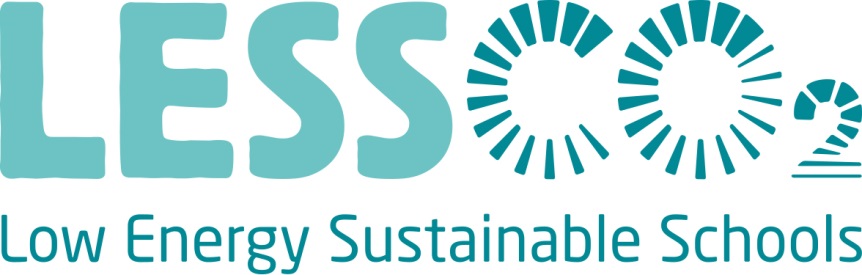 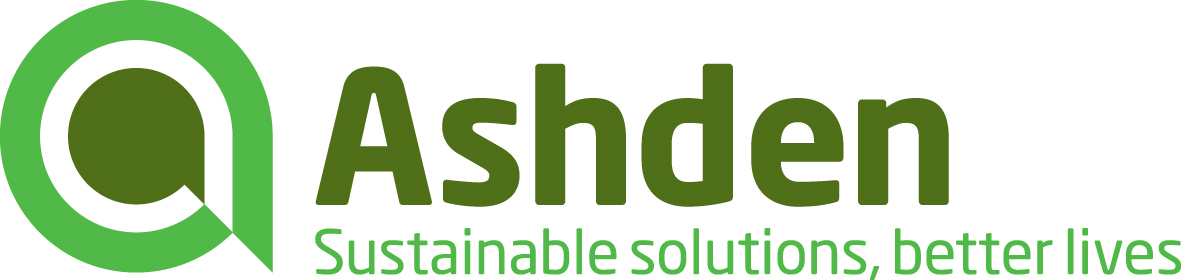 Quick wins… and easy measures!
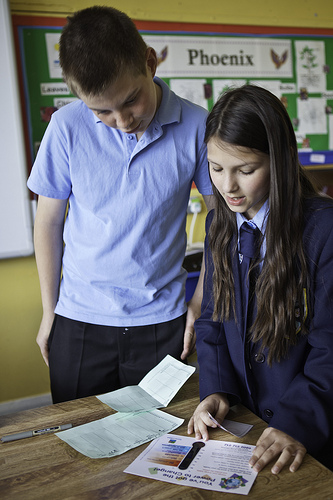 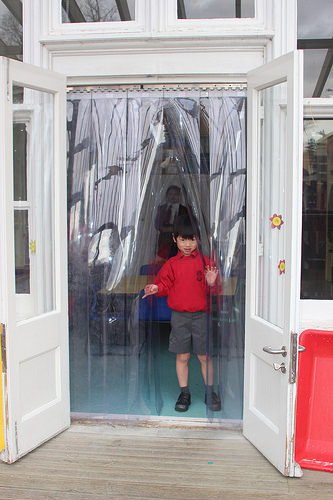 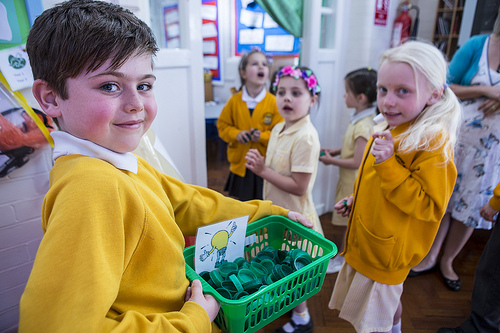 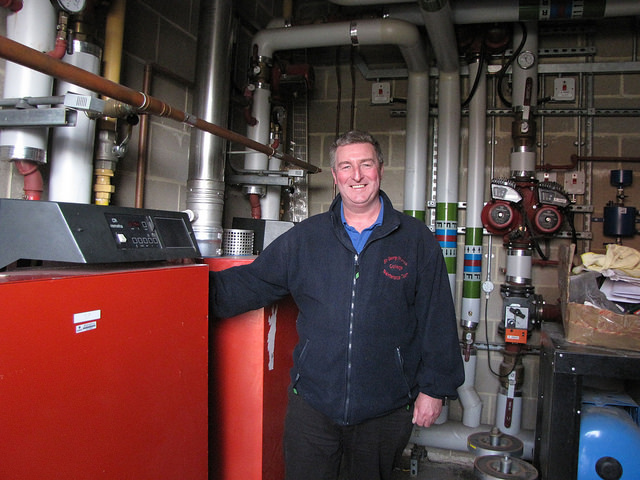 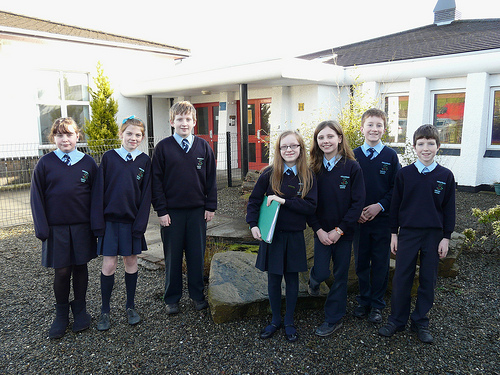 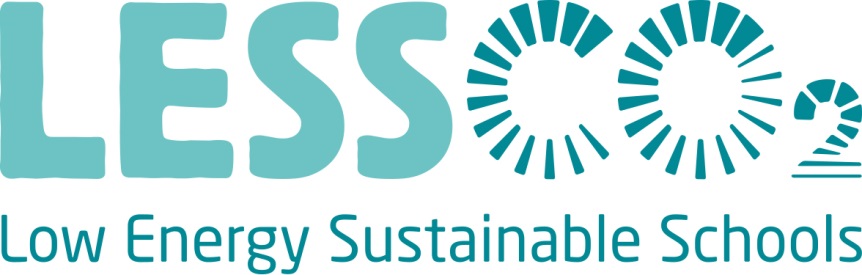 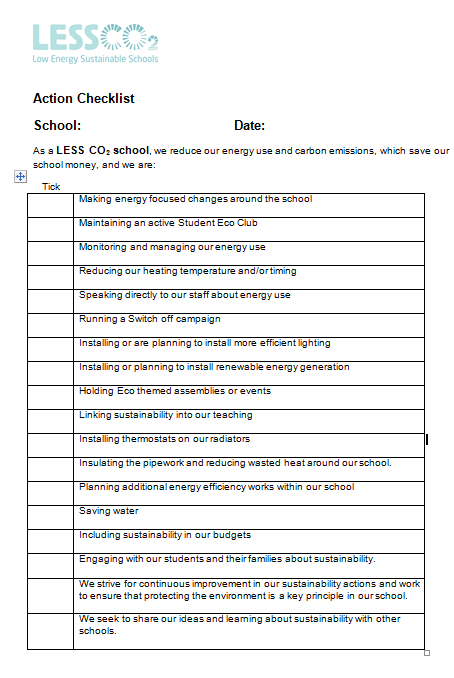 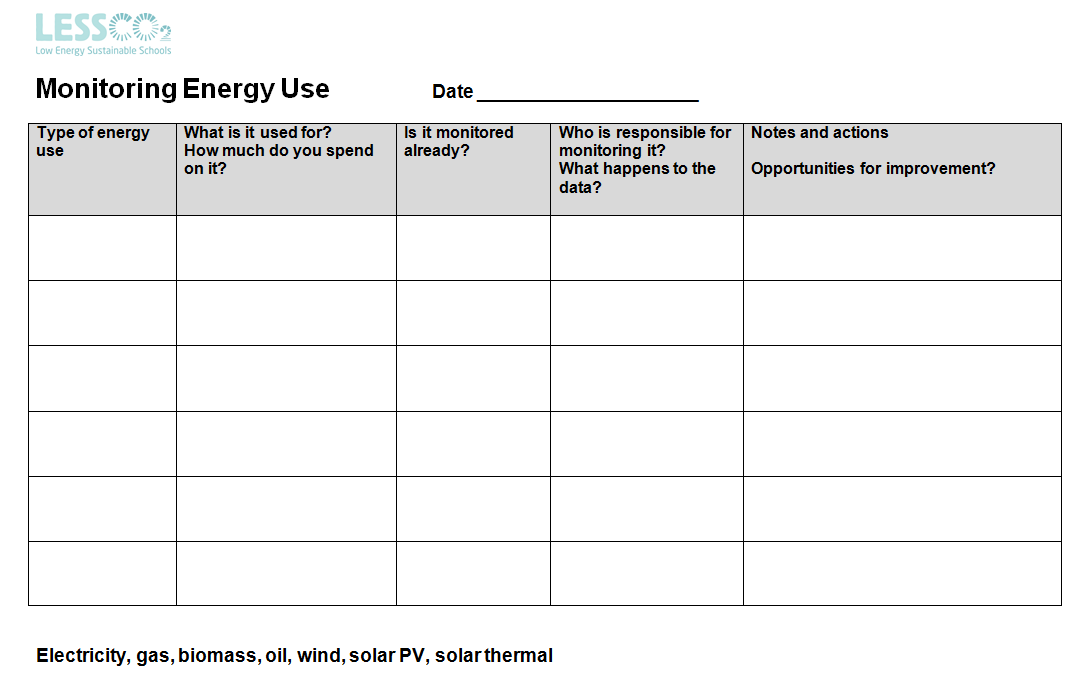